LIGA ZÁKLADNÍCH ŠKOL V ORIENTAČNÍM BĚHU
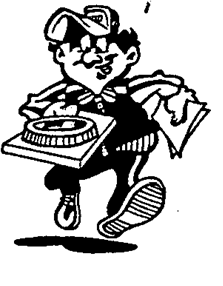 XXXXVI. ročník
Při čtvrtém a posledním kole Ligy základních škol v orientačním běhu v tomto roce nám konečně počasí přálo.
Děti běžely senzačně a jejich krásné výsledky nám dopomohly ke skvělému konečnému výsledku: 
Mezi 12 školy jsme se umístili na krásném 
6. místě s celkovými 57 body.
Výsledky 4. kola 13.4.2016Studánka
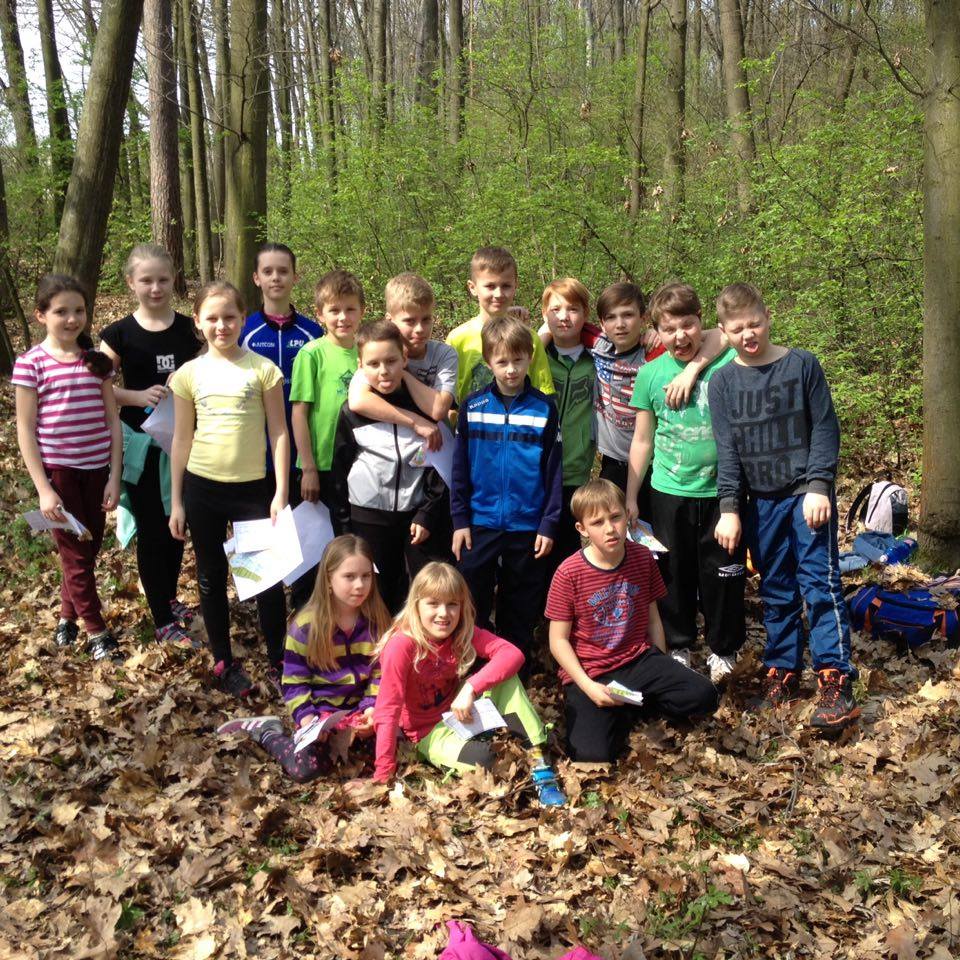 Před startem 
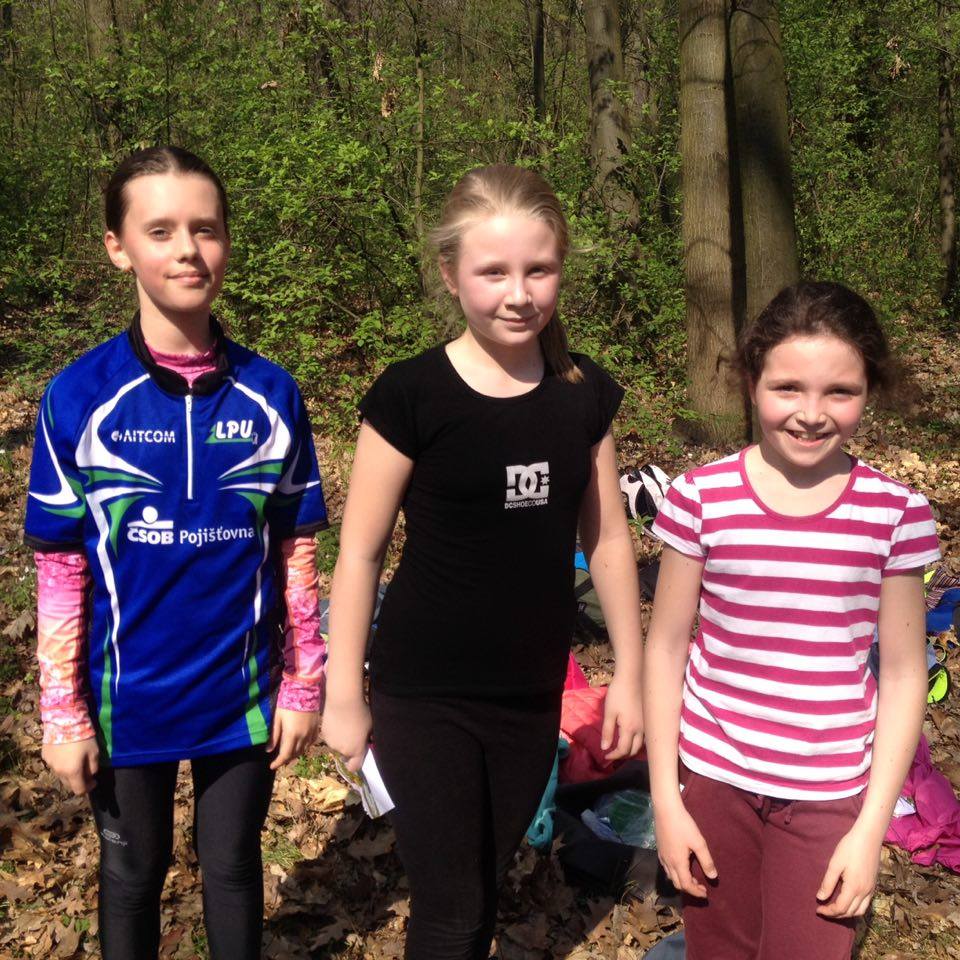 Holky z ¨pětky¨ se chtěly vyfotit samy.
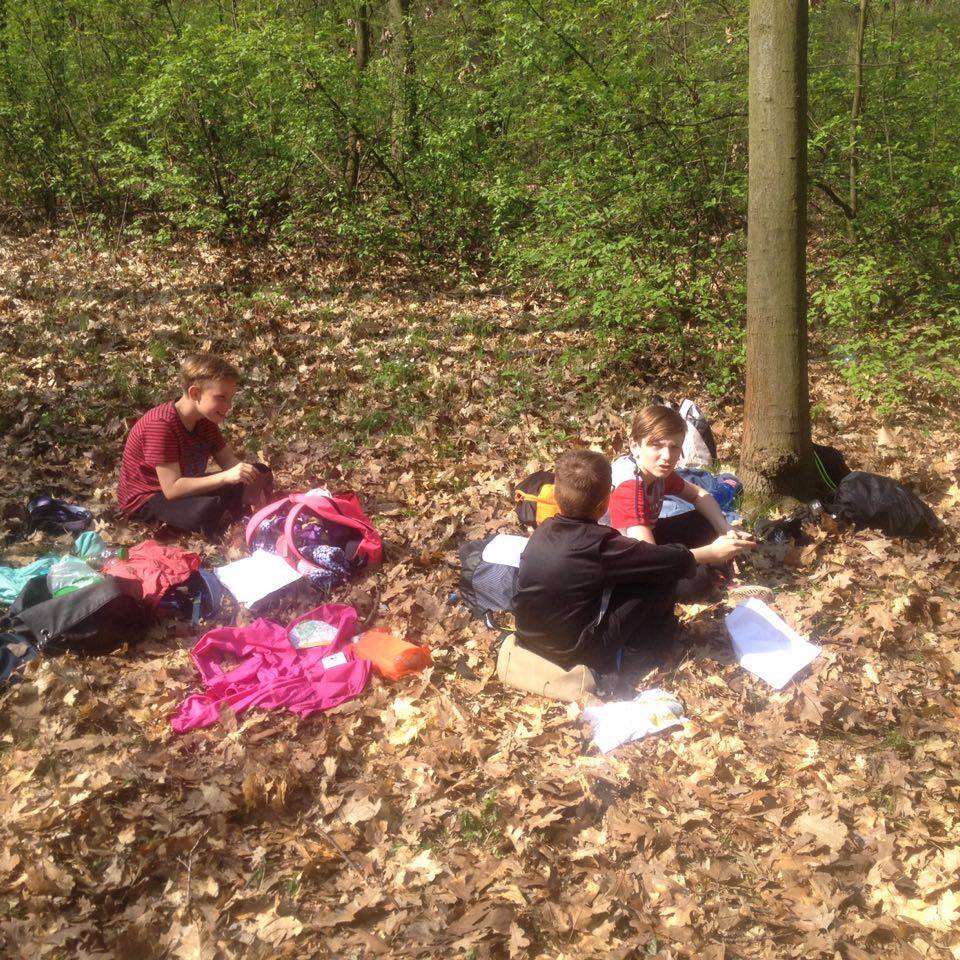 Pauzy po závodě
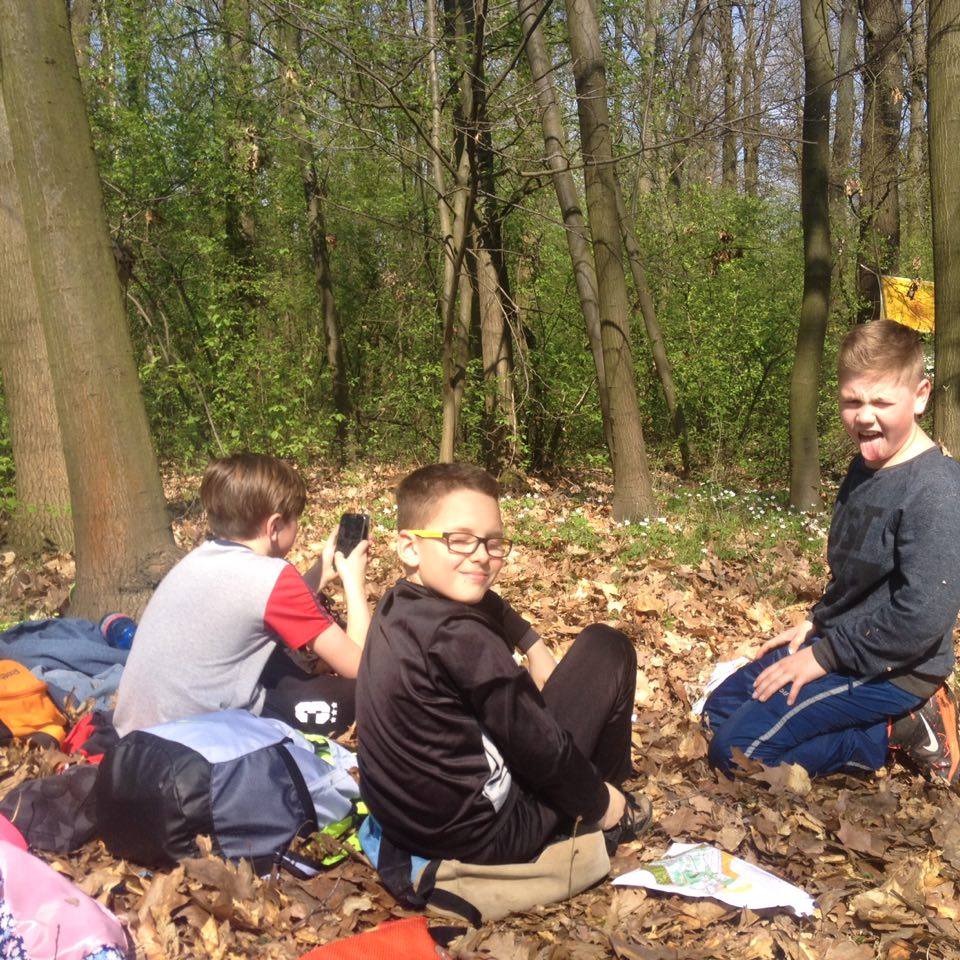 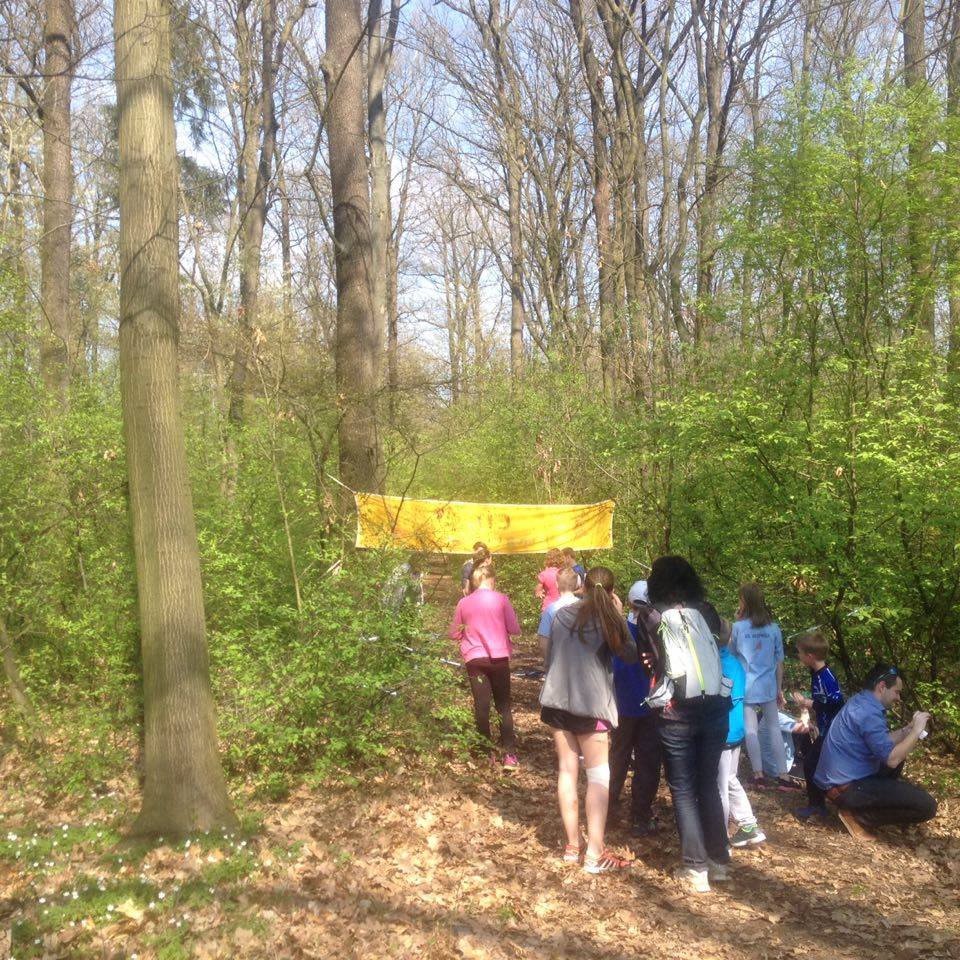 Všichni jsme zdárně doběhli do cíle.
Odkaz:
Pro podrobnější info:
http://lpu.cz/